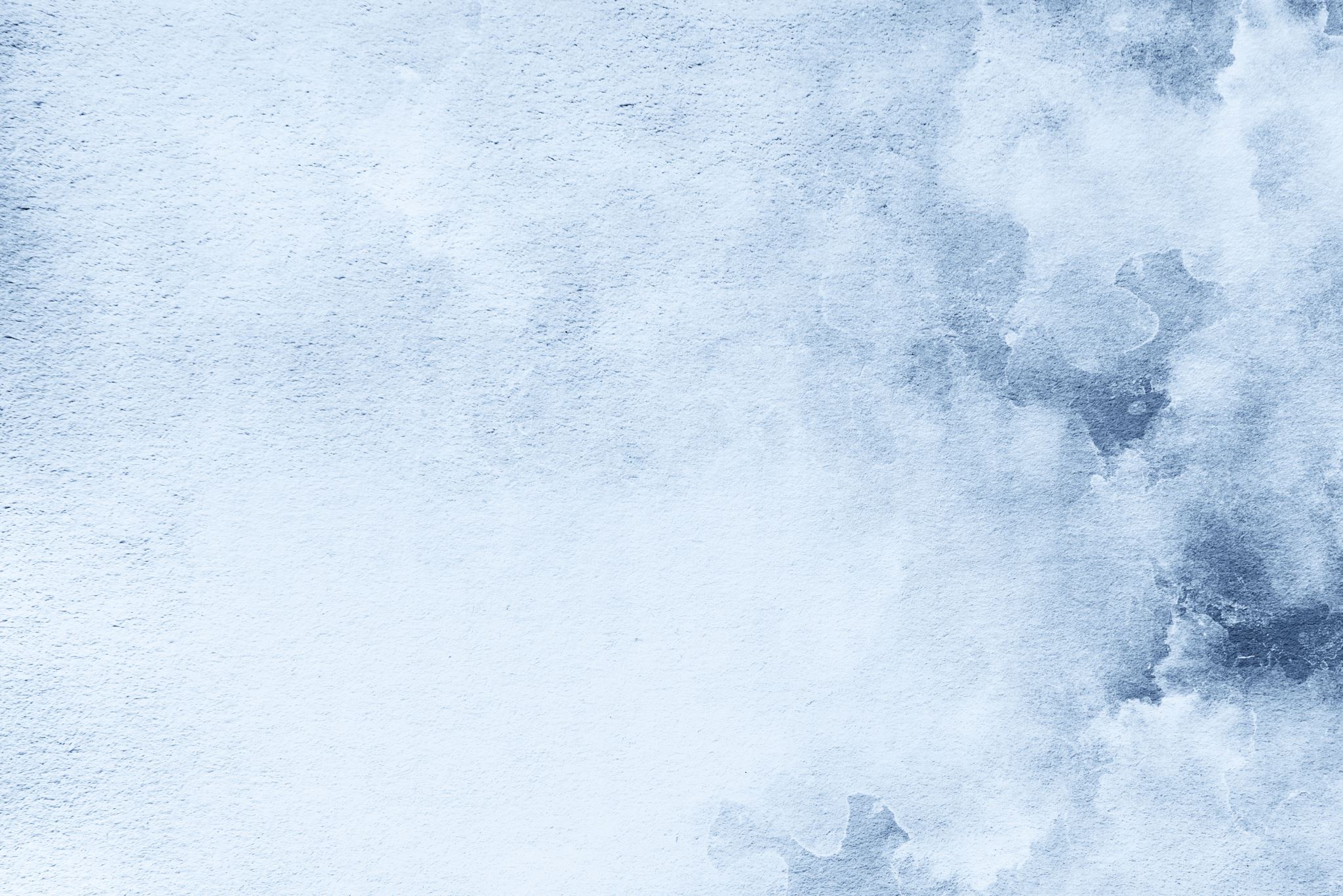 児童分野の専門コース別研修について
６月３０日
令和３年度サービス管理責任者等指導者養成研修
専門コース別研修（障害児支援）
これまでの経過
2015年度から2017年度に実施した「障害福祉サービスにおける質の確保とキャリア形成に関する研究」において、主にサービス管理責任者等の研修体系について調査・研究し、モデル事業を通じて、基礎研修・実践研修・更新研修の各標準プログラムの開発を行った。この研究における今後の課題として、一般的な知識・技術だけでなく、専門的な知識・技術を獲得する必要性と、相談支援専門員とサービス管理責任者等の相互理解と連携の必要性が把握されたところである。
そこで、平成 30〜令和元年度 障害者政策総合研究事業の総合研究報告書として、「相談支援専門員及びサービス管理責任者等の専門知識等の向上並びに高齢化対応を含めた連携促進のための研究」（研究代表者 高⽊憲司氏）において、相談支援専門員とサービス管理責任者等が専門的な知識とスキルを獲得するために、共通して受講できる専門コース別研修の標準プログラム案を開発した。2018年度は、特に標準化が求められている「障害児支援」「就労支援」を中心に標準プログラム案の作成を行った。
今年度の国研修においては、上記の開発された「専門コース別研修の標準プログラム案」の中で、「障害児支援」について、そのプログラム案の概要と解説を示していくことになった。
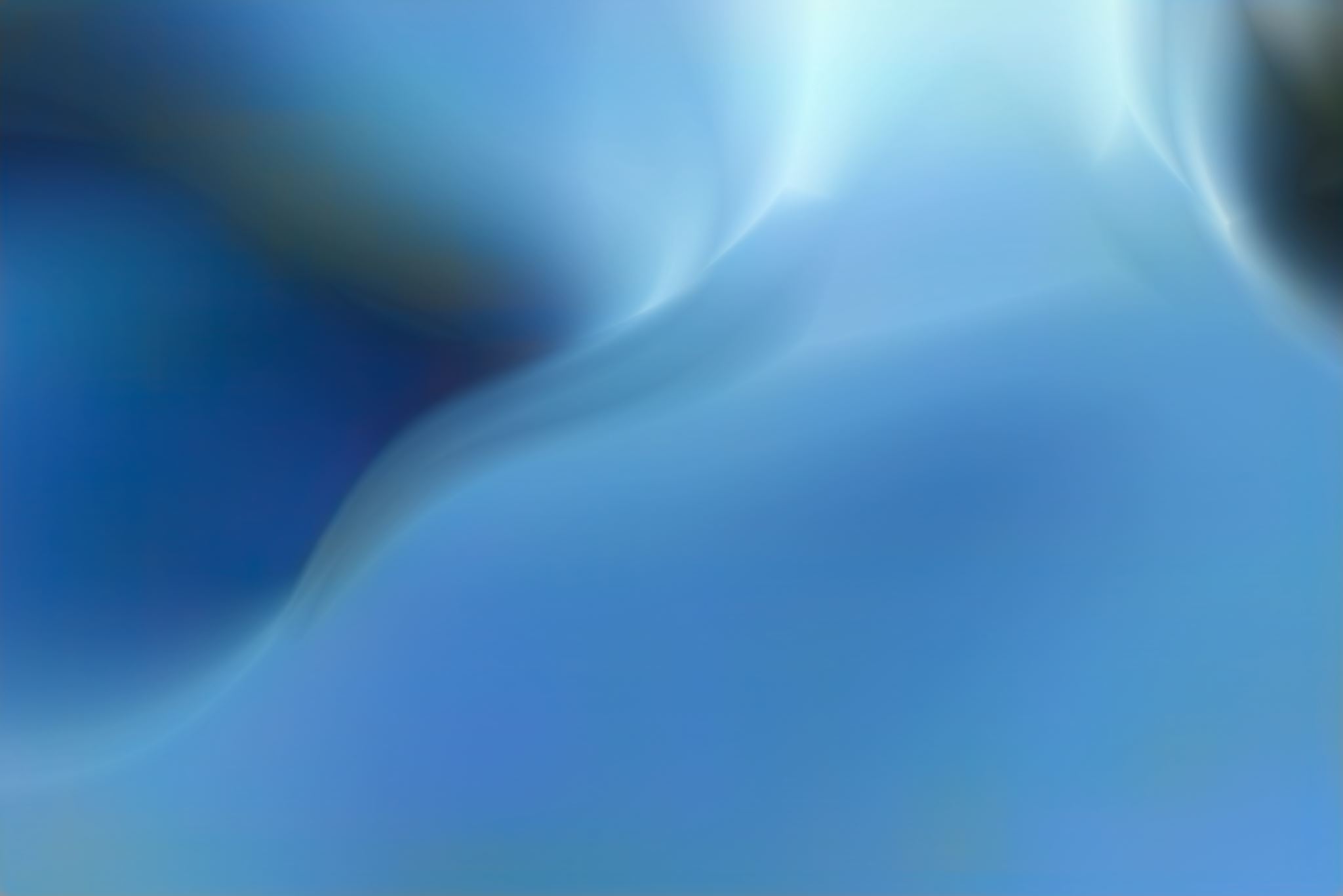 確認しておきたいこと
「H30社保審障害者部会　相談支援専門員及びサービス管理責任者等の 研修制度の見直しについて」より抜粋
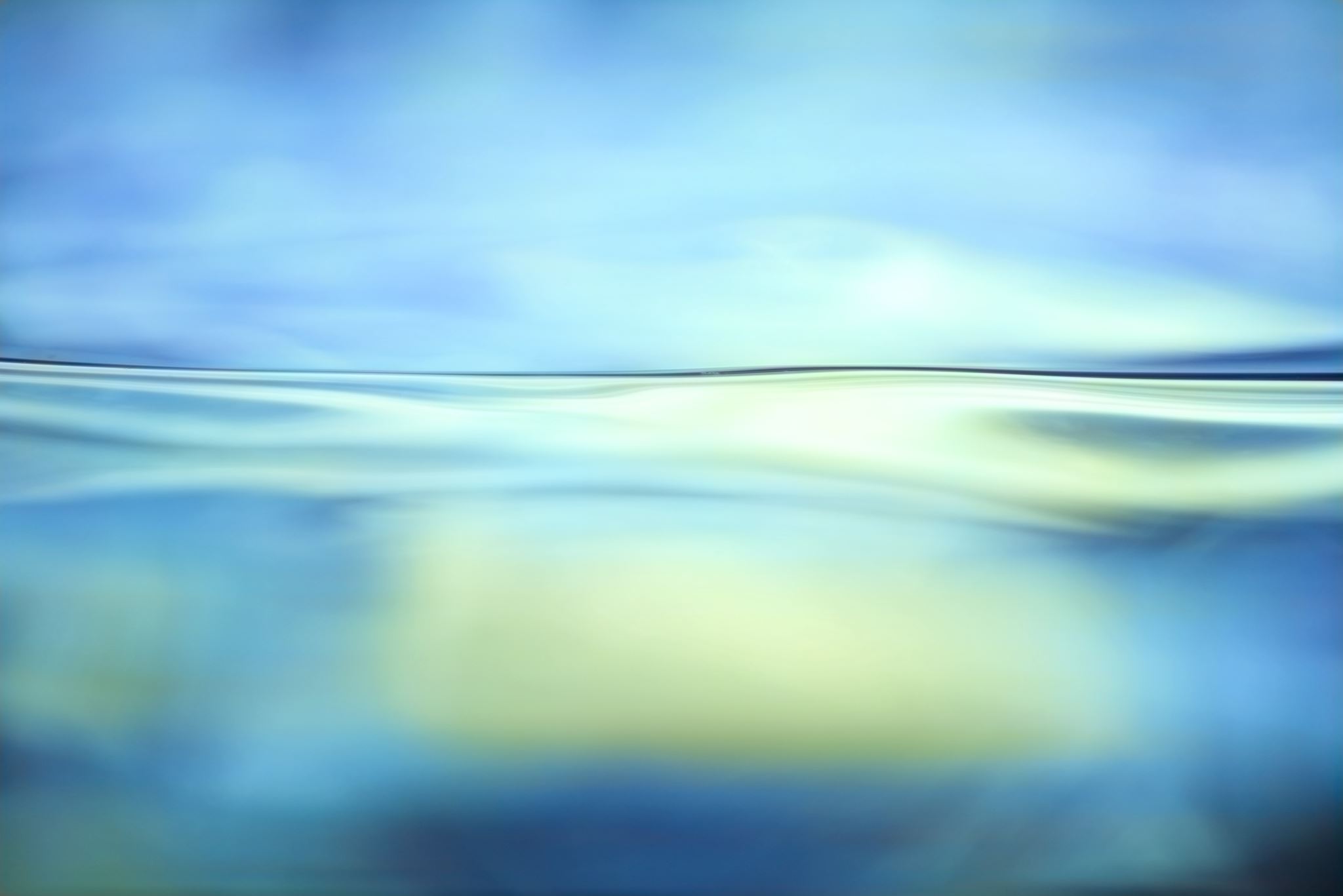 確認しておきたいこと２
「H30社保審障害者部会　相談支援専門員及びサービス管理責任者等の 研修制度の見直しについて」より抜粋
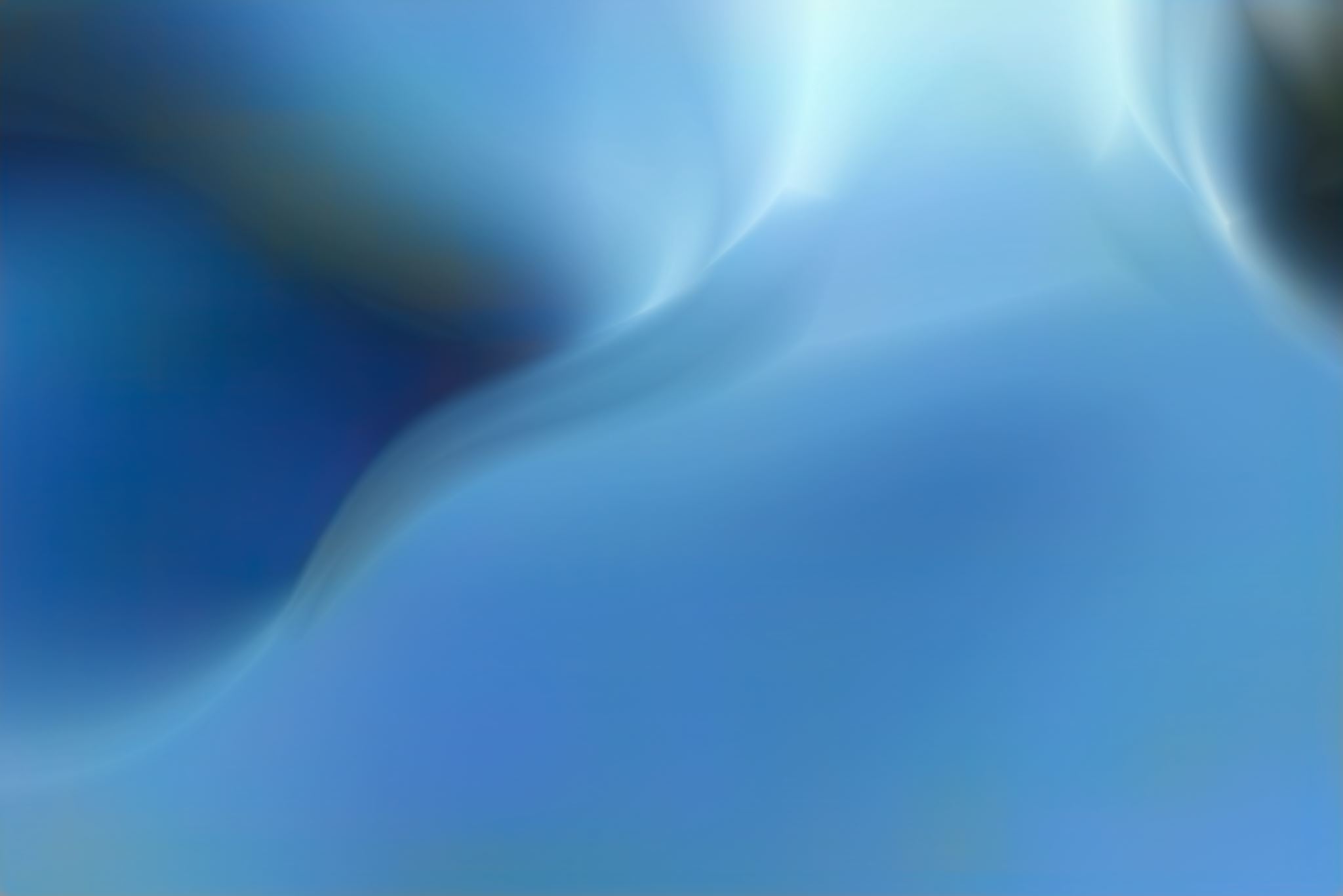 確認しておきたいこと３
ライフステージを越えた「支援」「意思決定」「潜在的ニーズ」「障害福祉」のあり方を振り返り、見直す機会になっているのではないか。
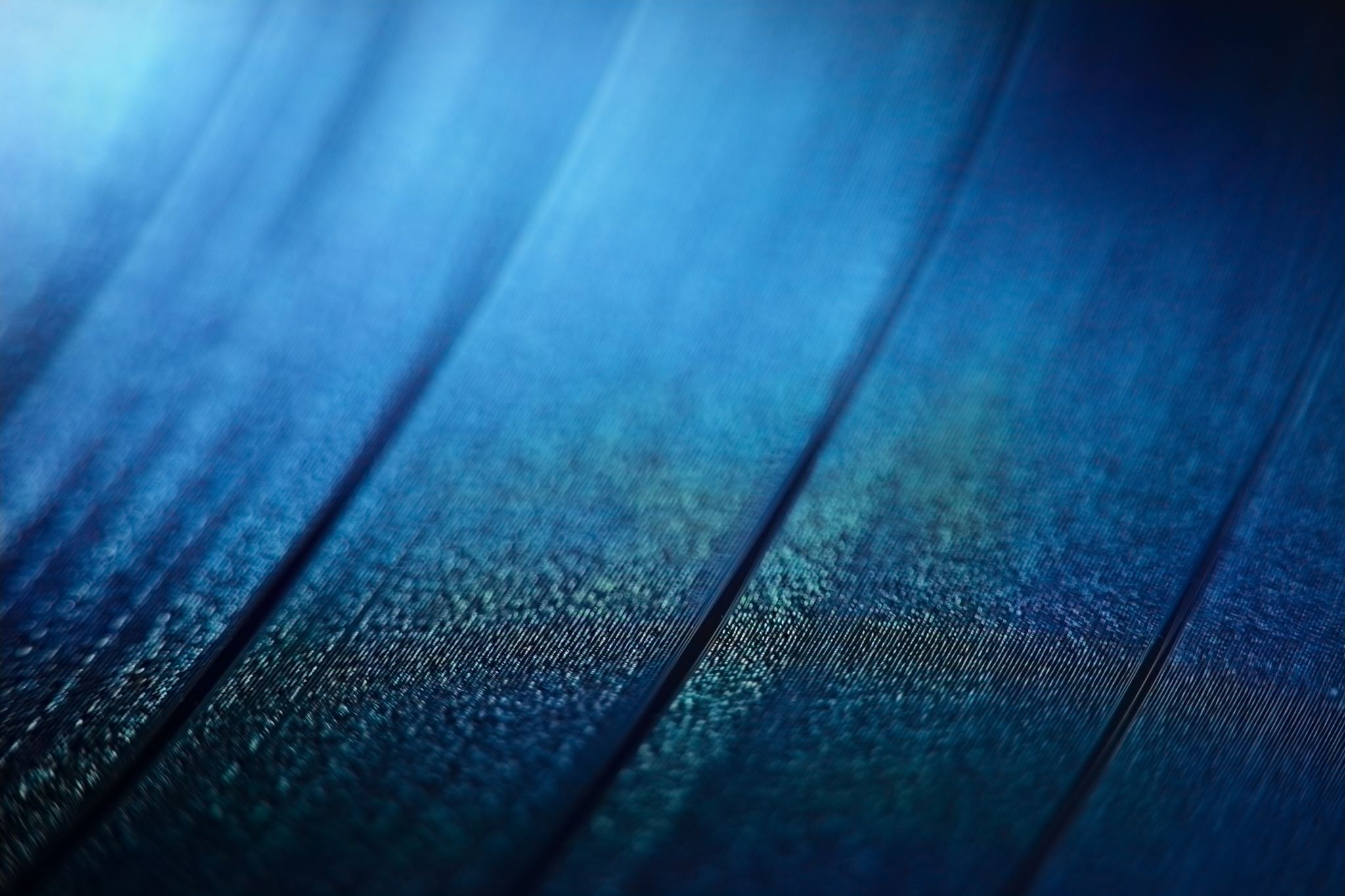 相談支援専門員とサービス管理責任者等が専門的な知識とスキルを獲得するために、共通して受講できる専門コース別研修の標準プログラム案を開発した理由
「相談支援専門員及びサービス管理責任者等の専門知識等の向上 並びに高齢化対応を含めた連携促進のための研究」より抜粋
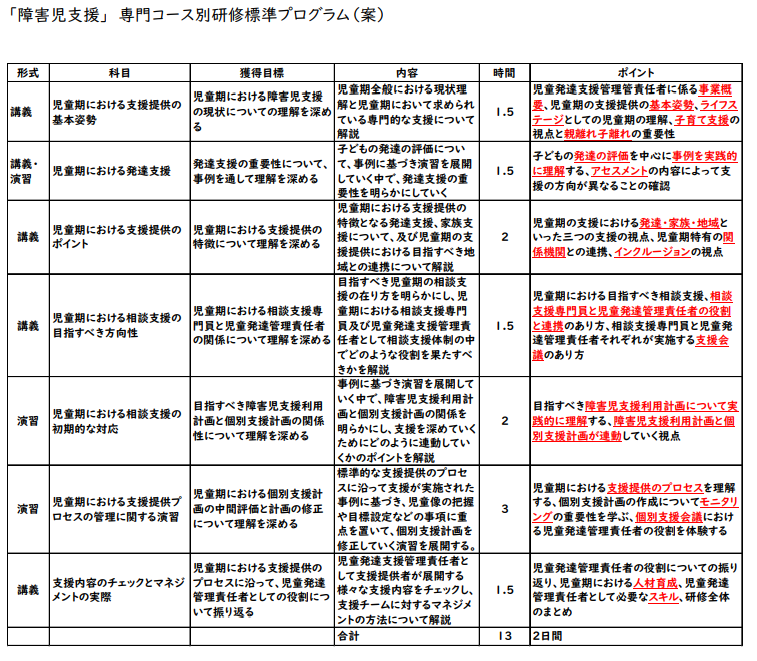 相談支援専門員及びサービス管理責任者等の専門知識等の向上 並びに高齢化対応を含めた連携促進のための研究　P66より抜粋
これからの講義は